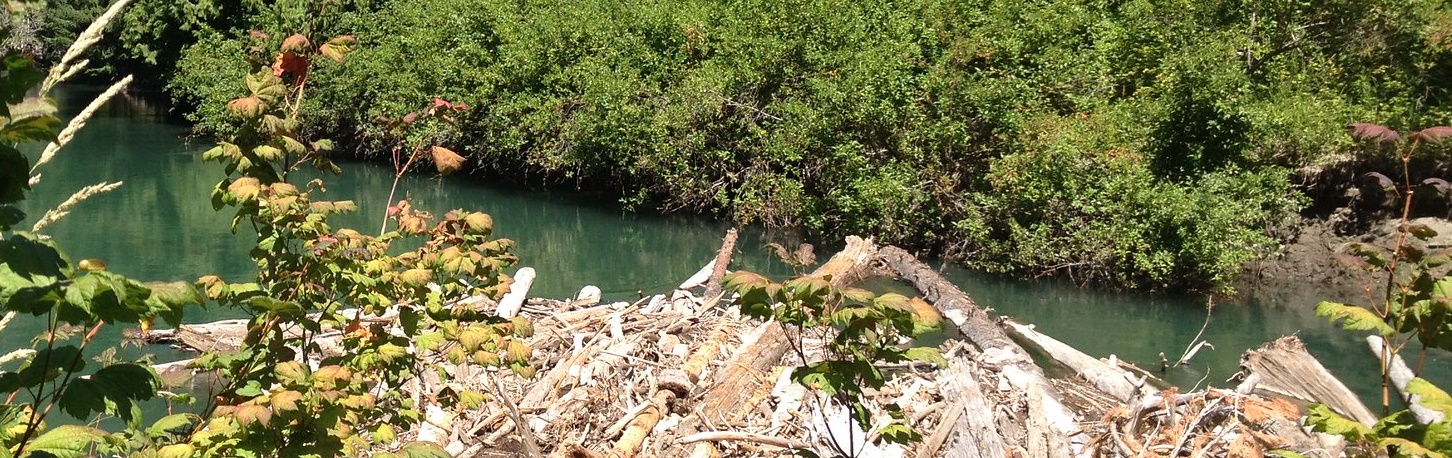 StreamNet Steering Committee MeetingTuesday, October 27, 20209:30 AM – 2:00 PM (PDT)Please join my meeting from your computer, tablet or smartphone.https://global.gotomeeting.com/join/822759093You can also dial in using your phone.United States: +1 (872) 240-3311 ;   Access Code: 822-759-093
White River, WA logjam project
[Speaker Notes: https://www.flickr.com/photos/150461980@N05/]
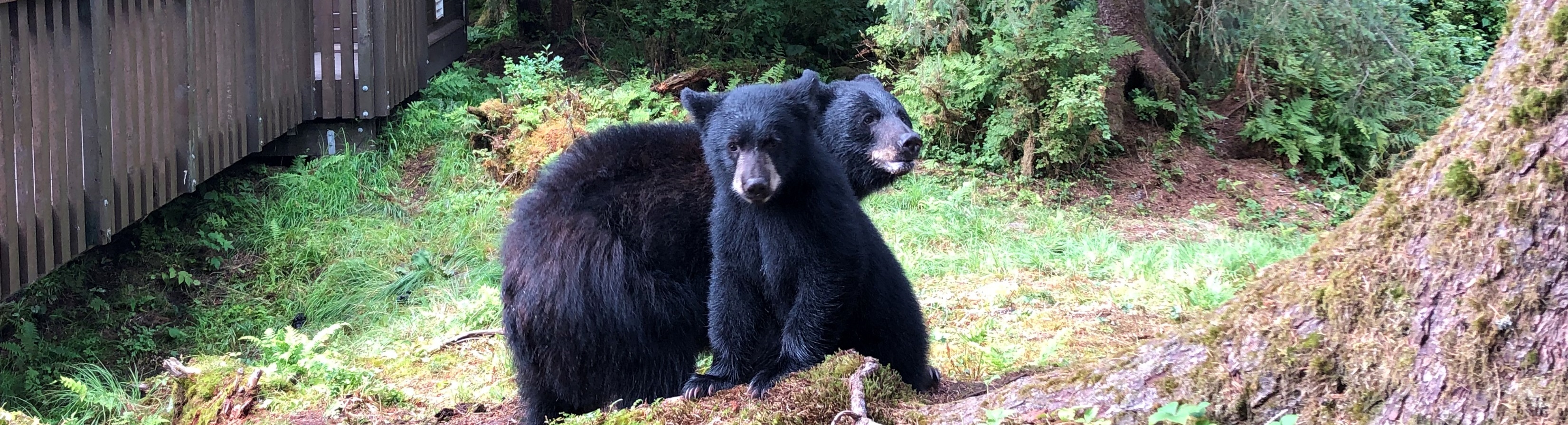 Anan Wildlife Observatory Site, USFS, Wrangell, Alaska
Welcome and Introductions 

Please leave your web-camera on for the meeting duration to facilitate discussions.
Agenda(times are approximate)
Steering Committee Member Updates 
(Follow random order shown below, verbal updates)
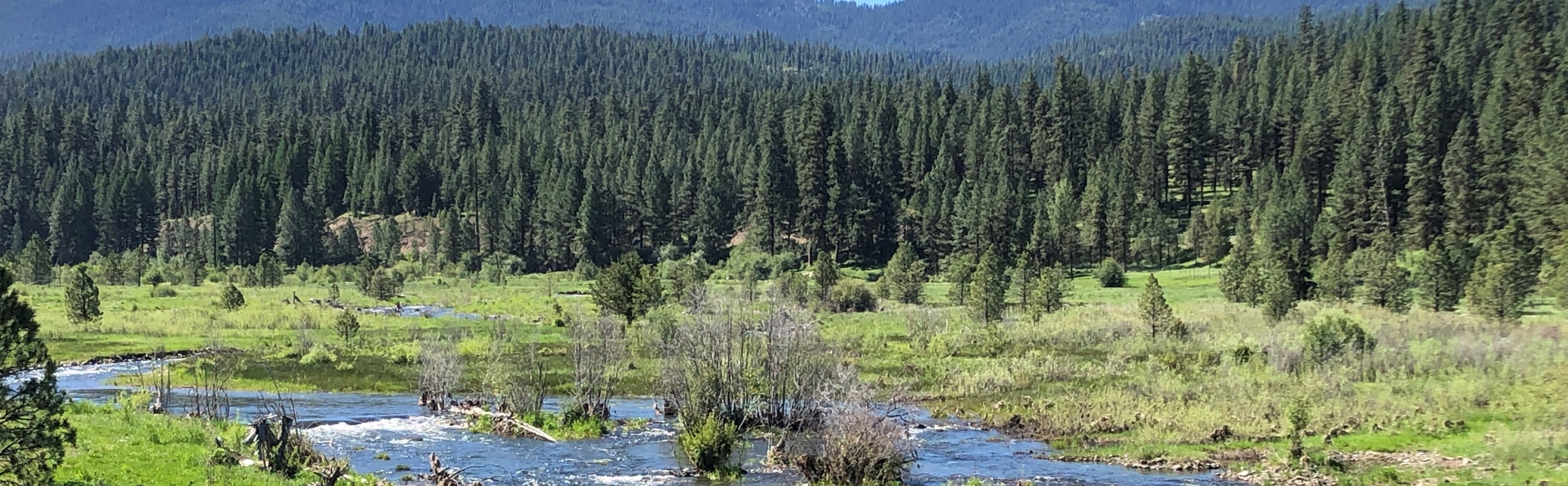 PSMFC StreamNet staff updates
Update on Tabular Queries – Greg Wilke
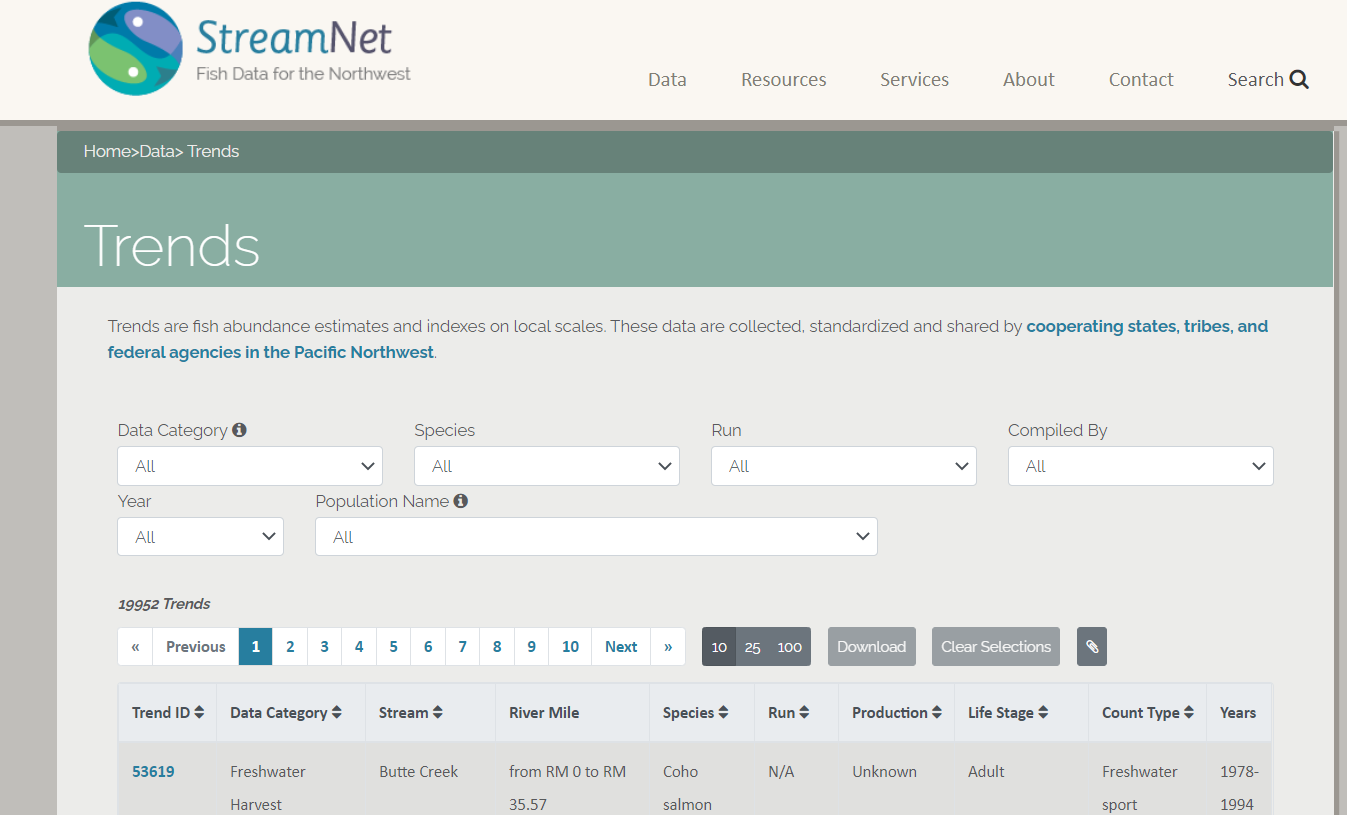 Update on Draft DES Development Team Charters –  Mike Banach
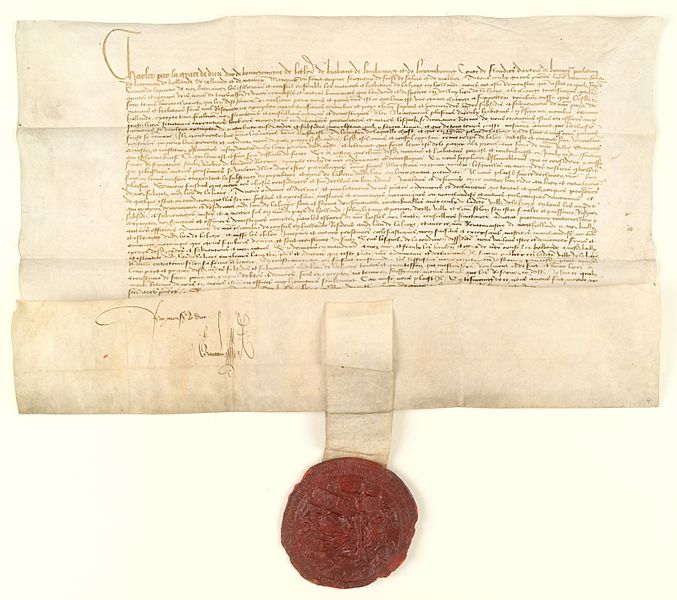 Draft DES Team Charters
Revised Data Exchange Standards (DES) Development/Revision Procedures
Existing teams
Coordinated Assessments Partnership DES Development Team (CAP DDT)
StreamNet DES Development Team
Made of StreamNet Tech Committee & Steering Committee members, as needed

Current active participants.  Include StreamNet funded and non-funded organizations
CAP DDT
BPA, NMFS, PSMFC, USGS
IDFG, ODFW, WDFW
CCT,  NPT

Draft Charter for each team (documents under development)
Team Membership – Clarify roles and responsibilities for current members and potential future members
Operating Guidelines – Describe functions and processes used
DES versions – Clarify and improve development and adoption processes for new and revised DESs
Missing / incorrect validation rules – Improve notification of updates; specify schedule
StreamNet DDT
PSMFC, USFWS
IDFG, MFWP, ODFW, WDFW
CCT
Draft DES Team Charters
Revised Data Exchange Standards (DES) Development/Revision Procedures
Team Membership
A Chair (PSMFC SN Biologist)
1 or 2 “primary representatives” from each member organization
“Observers” from each member organization
A Cochair, selected from the primary reps.  Serves for about 1 year.
Leaders of ad hoc work groups.  Work group leaders selected by the primary reps.

Operating Guidelines
Each DDT meets at least twice per year to discuss status, progress, difficulties.  Other topics as proposed.
Chair and Cochair create agenda, synthesize input via email / phone to minimize number of meetings
Primary reps discuss issues at meetings.  Ad hoc work groups created for specific needs.
Full DDT or a work group may request input from SN ExCom, PNAMP FMWG, etc.
Chair and Cochair update draft DES based on DDT / work group proposals / deliberations / decisions
In general, the DES Development/Revision Procedures will be followed
Decisions made by 75% vote of primary reps.  Attempt to accommodate others.
Draft DES Team Charters
Revised Data Exchange Standards (DES) Development/Revision Procedures
DES document versions processes
New data structures and business (validation) rules take effect on the effective date
Effective date no earlier than 2 months after approval by DDT
2 month lead provides time for DBAs and programmers.  Also to communicate changes to participating organizations not funded by StreamNet.

Missing or incorrect validation rules
Non-critical validation rule error
Fixed quarterly, with at least 1 month notice (no surprises)
Quarterly schedule provides predictability to participating organizations not funded by StreamNet

Critical validation rule error – Prevent data submission or result in useless data
Communicate to all data providers immediately (no surprises)
Problem will be fixed as soon as possible / immediately
Data providers notified once issue is fixed
Draft DES Team Charters
Revised Data Exchange Standards (DES) Development/Revision Procedures
General DES addition / revision process

Still under development

Updating the 2003 version to clarify relationship with Executive Committee and PNAMP FMWG and align with draft Charter operating guidelines

Adoption requires supermajority rather than consensus.  75%?  Higher?
Update on Fish Monitoring Work Group (FMWG) –  Jen Bayer, Russell Scranton, Mike Banach, Nancy Leonard
A data need is identified
FMWG and CAP’s Data Needs
Pose topic to PNAMP
fish monitoring workgroup (FMWG)
Last step of process
Solution modified / maintained by StreamNet teams
FMWG:  1) Firm up/clarify proposed need.
Solution implemented by StreamNet teams
FMWG:  Engage topic/data experts.
On-going need
One-time need
StreamNet committees and teams engaged
FMWG recommends an approach
Last step of process
CAP and the PNAMP Fish Monitoring Work Group
Provides a venue for discussion of topics related to CAP and StreamNet implementation

Members: subject matter experts (e.g. fisheries biologists, program managers) to address specific tasks or topics
Facilitator: USGS-PNAMP staff
Leader(s): Marika Dobos and Russell Scranton 
StreamNet Staff: Mike Banach, Nancy Leonard

https://www.pnamp.org/project/fish-monitoring-work-group
Some Suggested Topics

Out-migrant observation metrics & indicators
Hatchery CAP indicators
Population boundaries: shared GIS layers for StreamNet and CAP, CBfish, NPCC dashboards, MonitoringResources.org
Carrying capacity: population level or reach-based
Juvenile density and distribution (snorkel surveys and electro-fishing)
Updates to spawner survey data exchanges & GIS for survey transects and redd sites (e.g., StreamNet “Trend” locations)
Update on IJ funding to improve data access for NOAA - Nancy, Jen
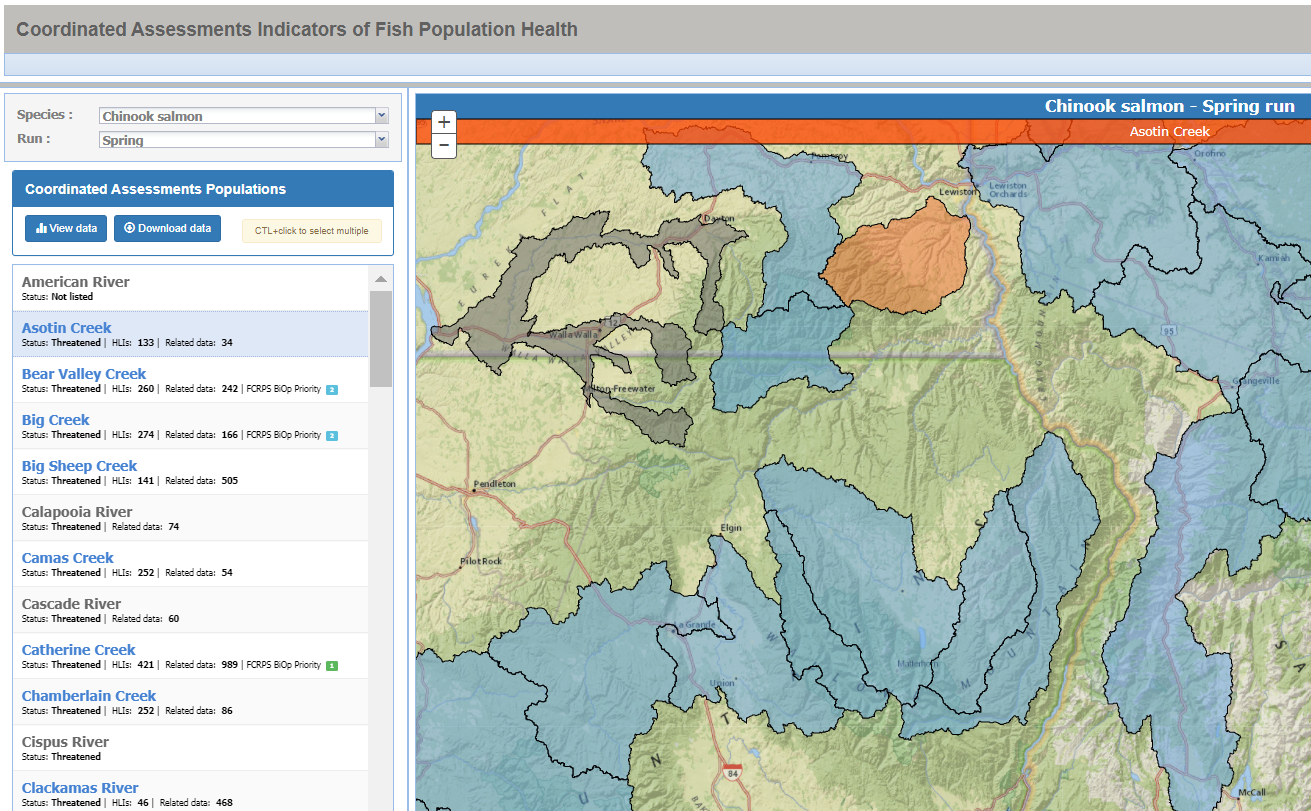 Lunch Break – 30 minutes(video and audio will remain on for informal discussion)
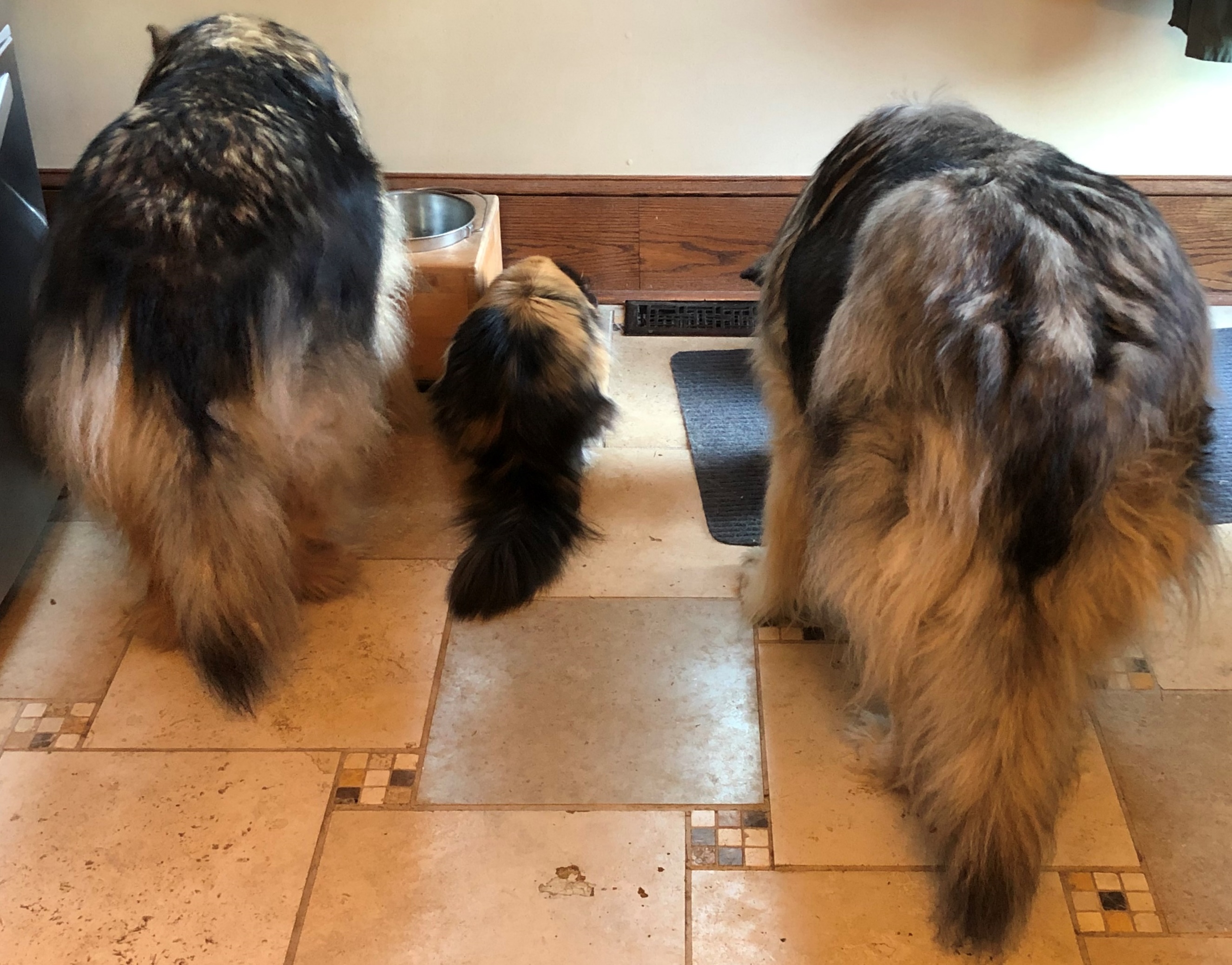 Feeding Station
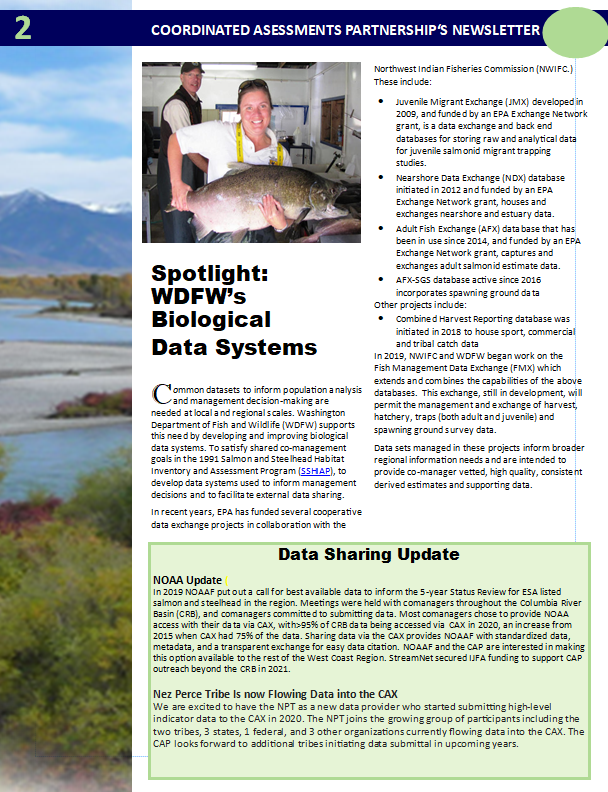 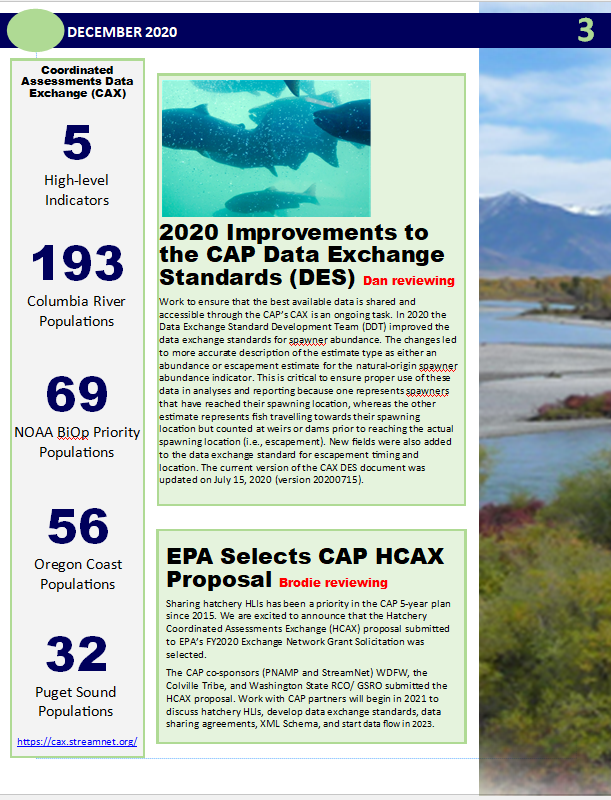 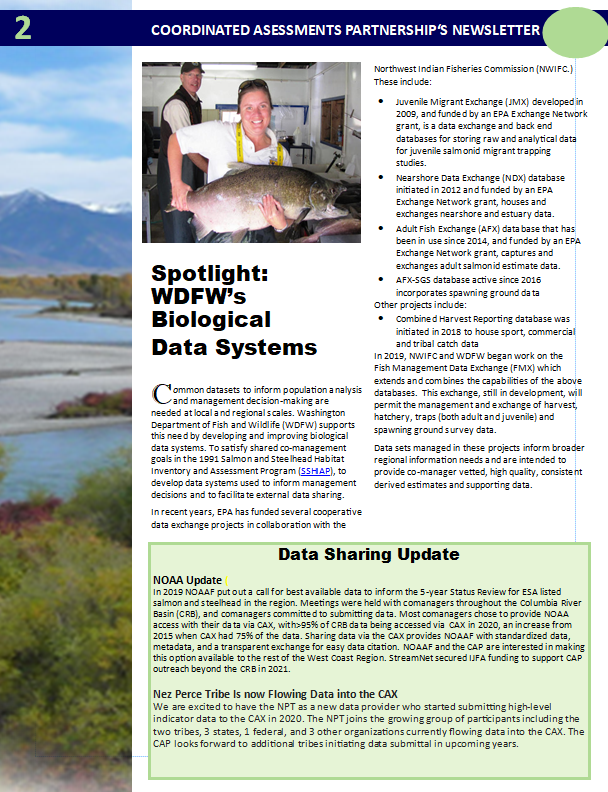 Newsletter
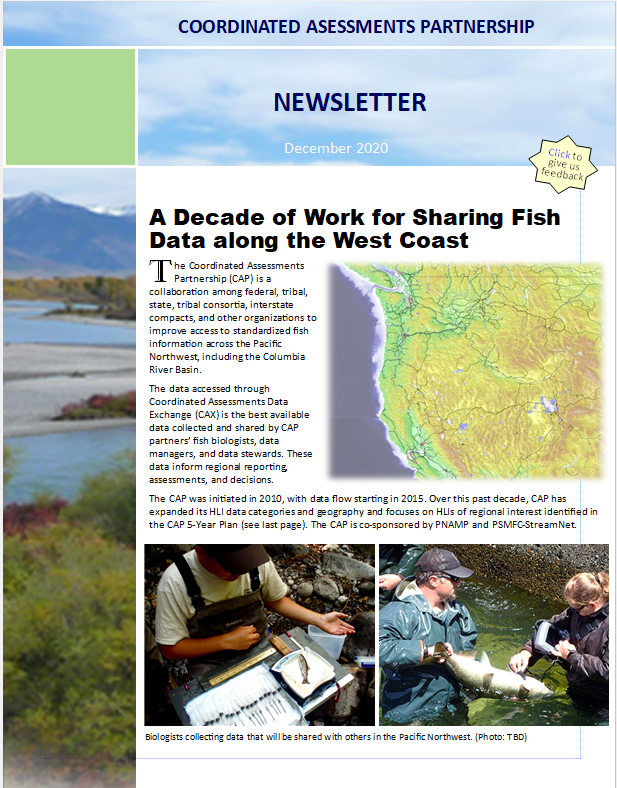 CAP Newsletter template and logo - Nancy, Jen, and CAP Core Team members
CAP Newsletter
Confirm CAP logo
Confirm newsletter template and content
Confirm CAP participant logos to include
Who is who (roles/responsibilities)
Post Steering Committee meeting: finalize images, text, logos
Do you have rights to photos that you can share?
Selected New CAP Logo
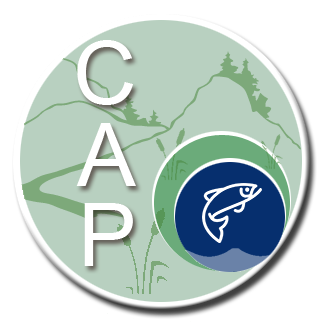 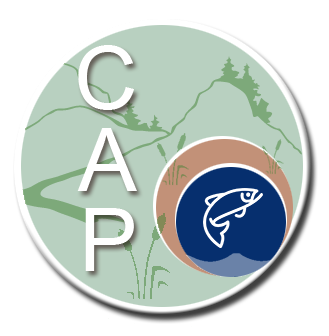 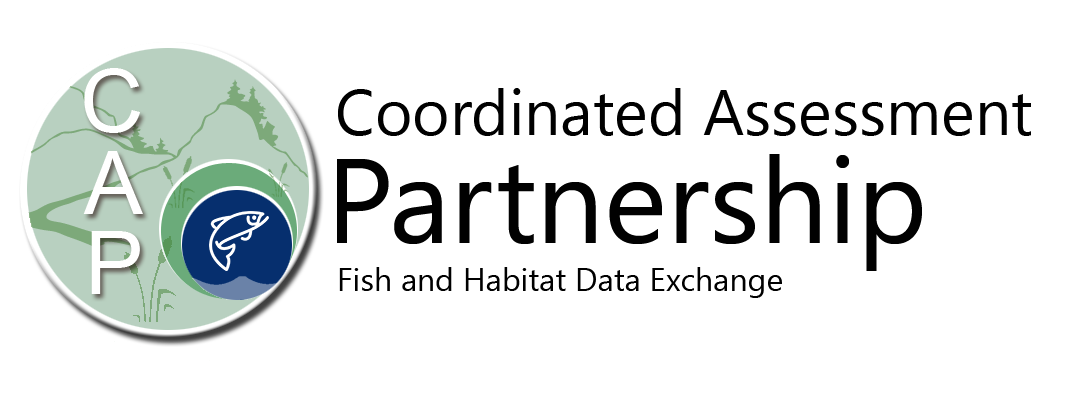 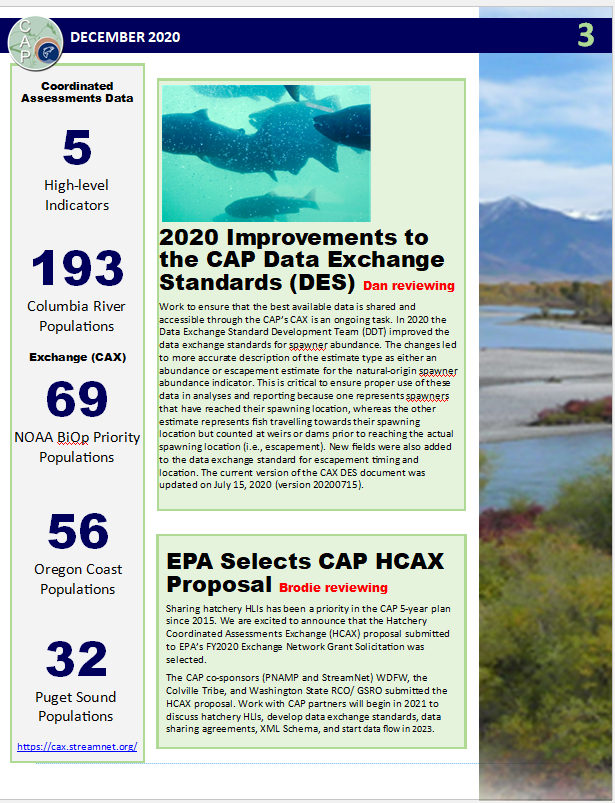 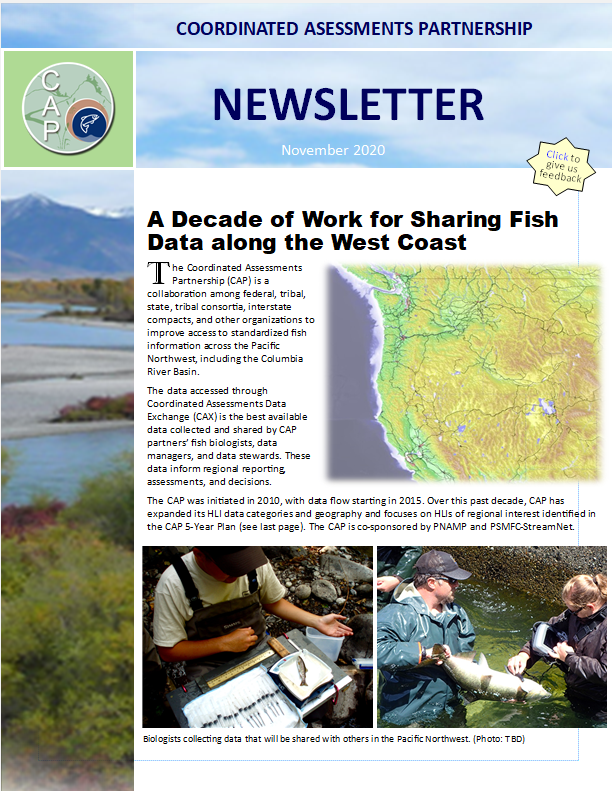 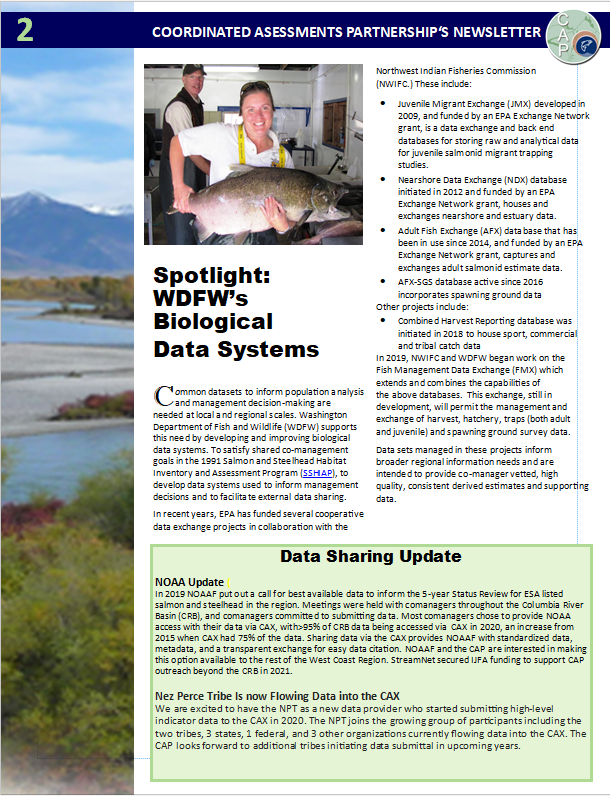 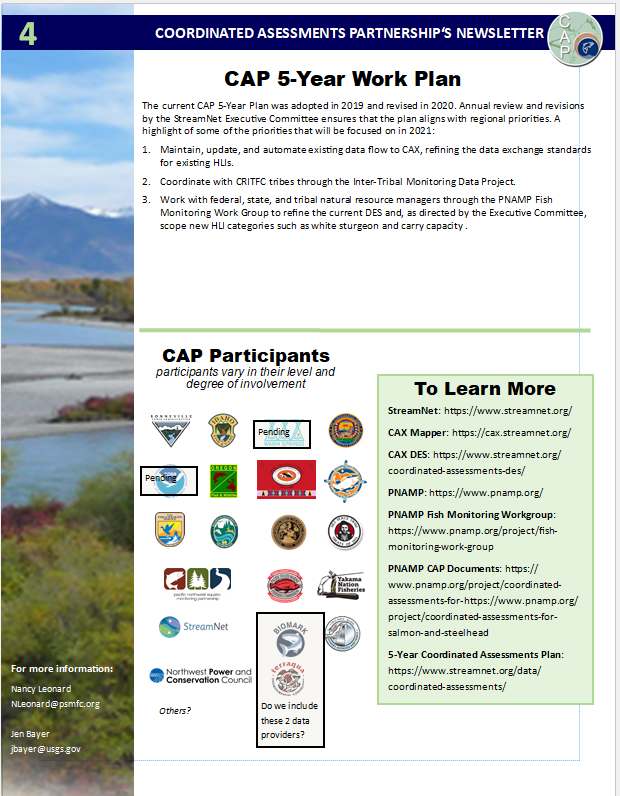 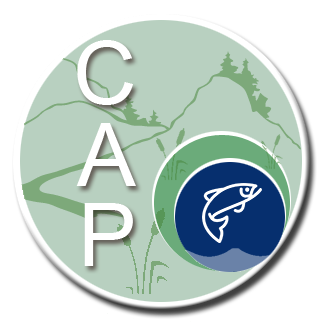 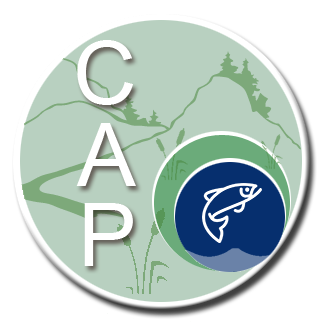 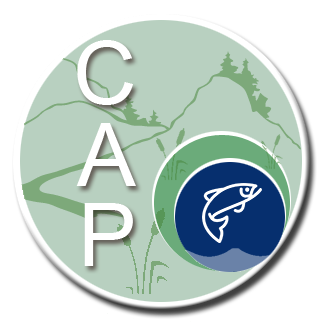 Share your Thoughts on the Newsletter
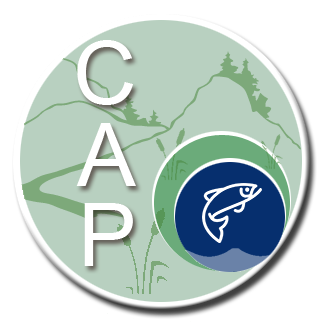 4 pages with fixed spaces for text and images
Twice a year 
First issue released November 2020 
Includes link to survey for input on first issue 
Second issue released prior to HCAX workshop (April / May 2020)
Emailed to CAP Outreach Forum and posted on StreamNet website
Logos shown on next slide
Share your thoughts on the Participant logos on page 4
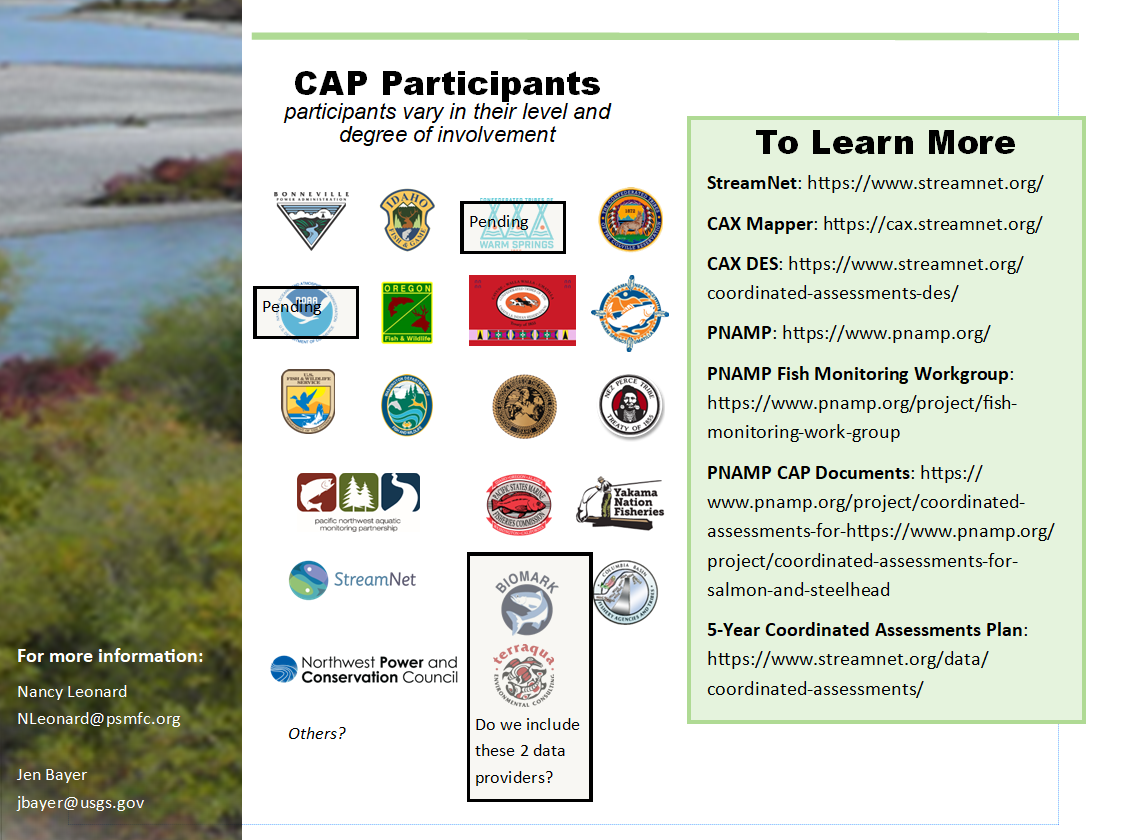 Others?
Share your Input on Draft Survey Questions about the Newsletter
How relevant do you find the information in the newsletter?
Select one answer ranging from ‘very relevant’ to ‘not relevant”
Please rate your satisfaction with the following attributes of this newsletter: 
Answer matrix allow selection of satisfaction with these 5 items: Length , Content,  Layout , Images, Color
How often would you like to receive a new version of this newsletter?
Select one answer ranging “once/yr; twice/yr; quarterly; other”
What can we do to improve the newsletter?
[text box]
If you are interested in providing content for this newsletter please include your contact information below and general topic area:
[text box for name, email, affiliation, topic]
Newsletter exercise revealed further need to clarify
More work needed to effectively communicate with new partners/participants such as: 
CAP definitions for who are and what is expected from Partners, Contributors, Participants

CAP Core Team will draft and share these and other items needed for communication with new partners/participants for your input once available.
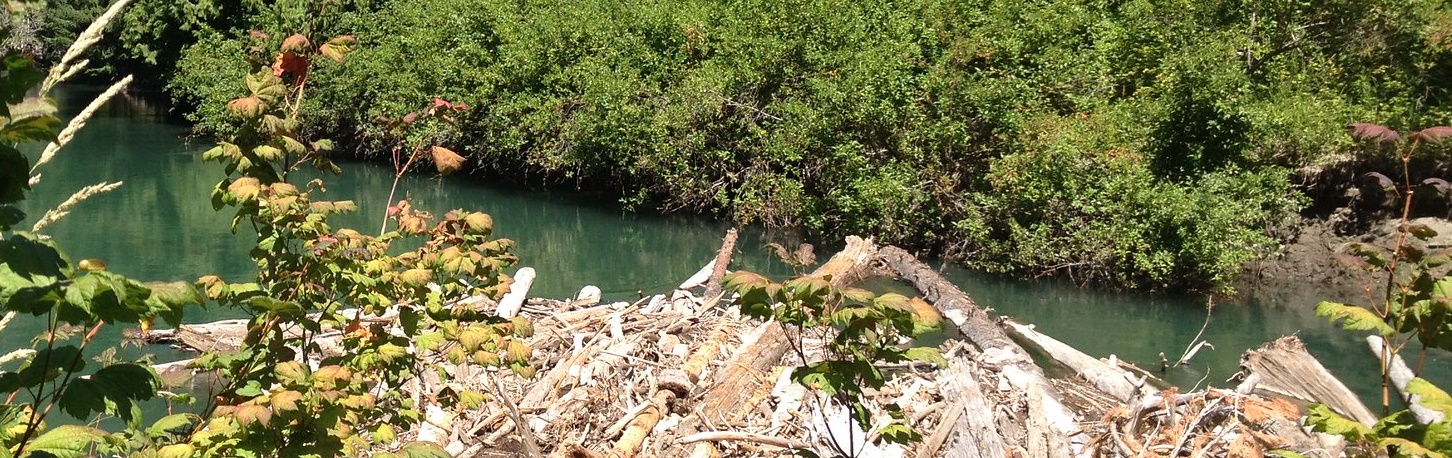 Update HCAX 2020 EPA Exchange Network Grant - Brodie, Jen, Nancy
White River, WA logjam project
[Speaker Notes: https://www.flickr.com/photos/150461980@N05/]
CAP and EPA Exchange Network Grant - Pacific Northwest HCAX
Project goal: provide access salmonid hatchery information through Coordinated Assessments Partnership
Project Partners: WA RCO/GSRO (grant adm.), PNAMP (facilitation), StreamNet (technical), CCT/ODFW/IDFG/WDFW (development and participation)
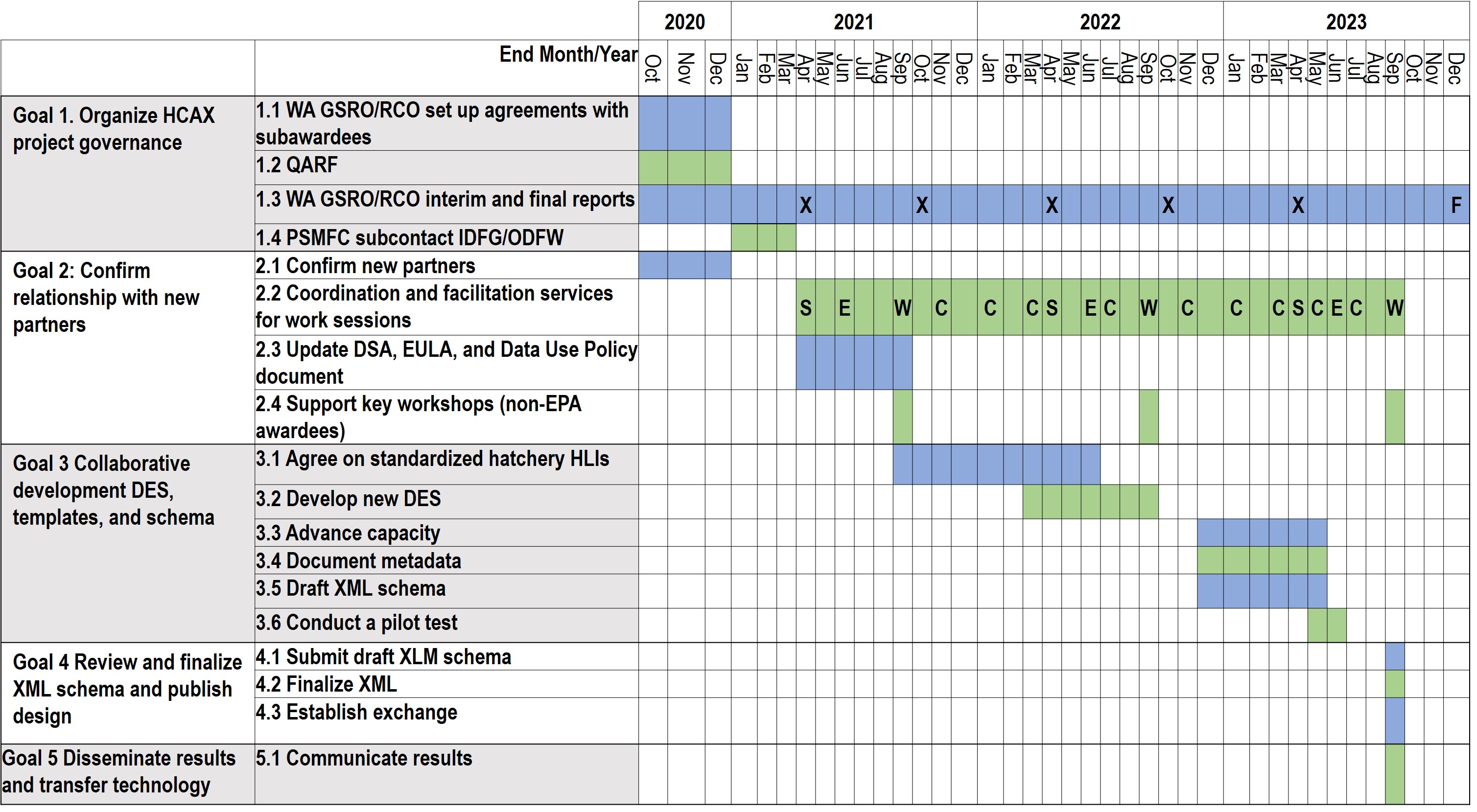 StreamNet Steering Committee

StreamNet Executive Committee

Workshop

Workgroup conference calls

EPA interim report

EPA final report
S
Legend
E
W
C
X
F
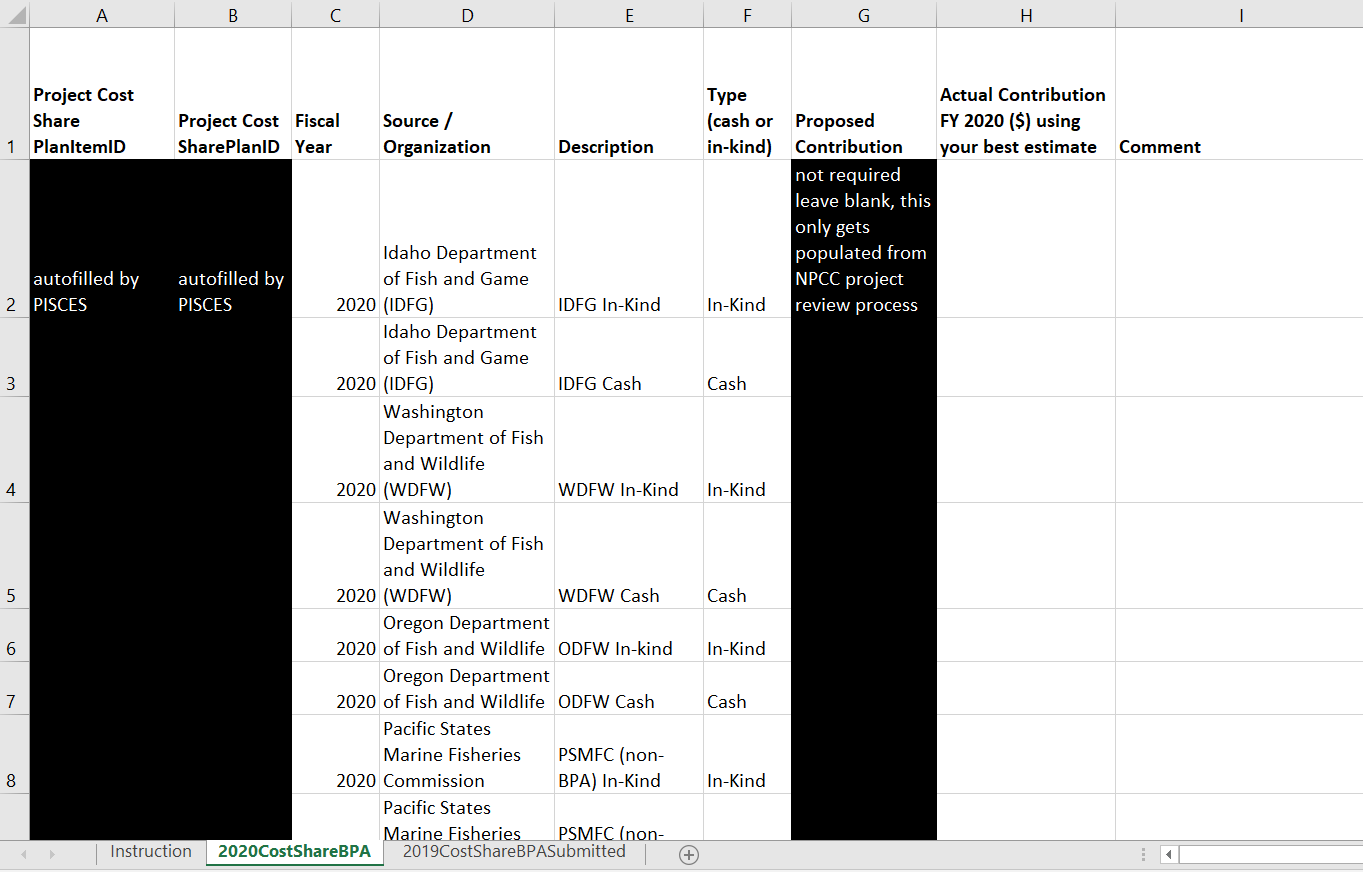 Upcoming 2 reports due to BPA (Nancy)
Cost Share Report send to Nancy by November 12th
Nancy will send excel file to CCT, WDFW, IDFG, ODFW today (Oct 27th)after this meeting
3  excel tabs: instructions/definitions, 2020 cost share, and 2019 cost share reported
Nancy will submit to BPA November 15th
Cost Share Report send to Nancy by November 12th
Nancy will send excel file to CCT, WDFW, IDFG, ODFW today (Oct 27th)after this meeting
3  excel tabs: instructions/definitions, 2020 cost share, and 2019 cost share reported
Nancy will submit to BPA November 15th

Annual Report 
Nancy will 
update the web-form with questions that align with report submitted last year 
Send link in January for CCT, WDFW, IDFG, ODFW, MFWP to complete by early February.
Goal is to have draft report ready prior to our 2021 Steering Committee meeting
Report due to BPA on April 4th
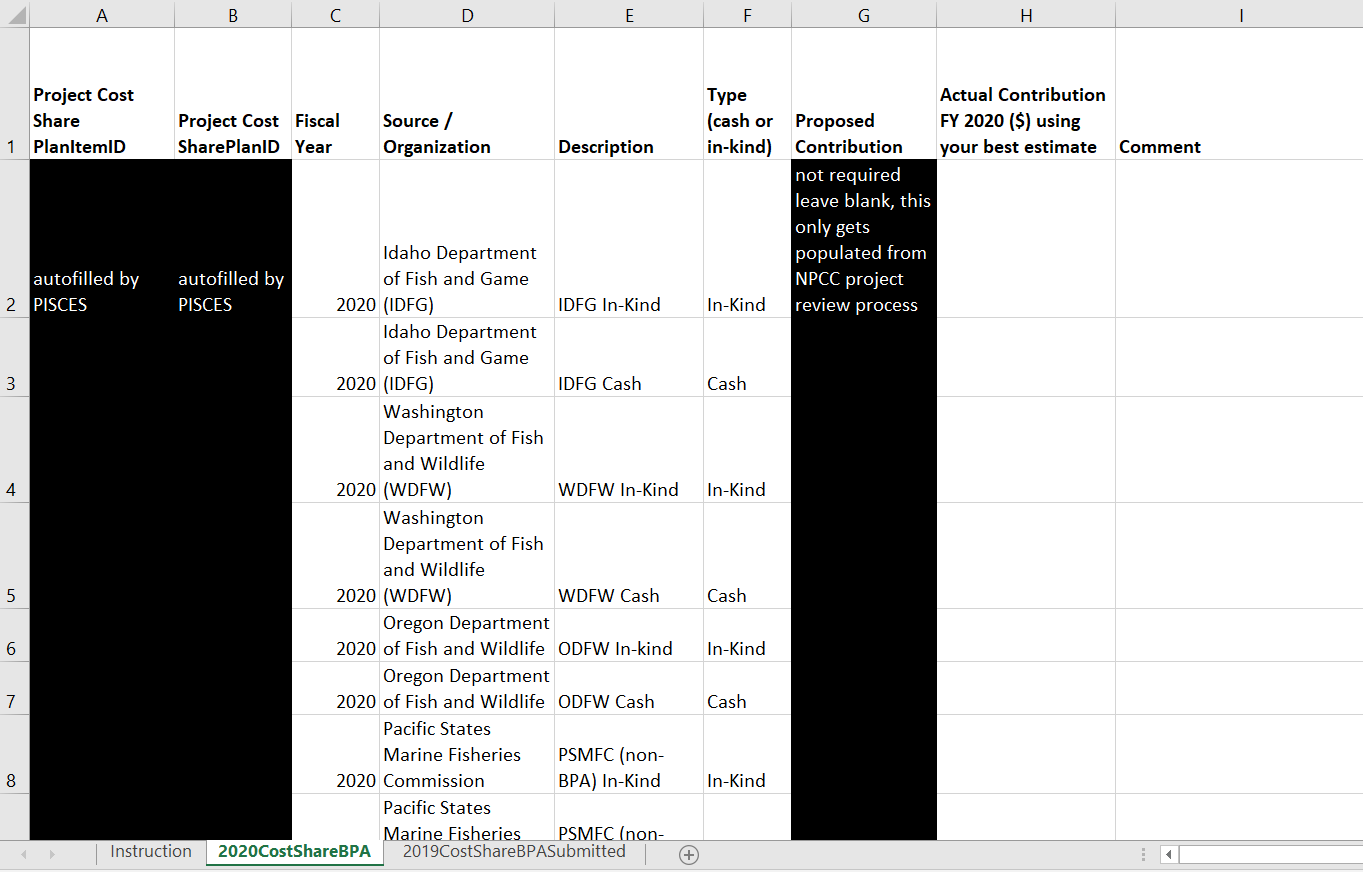 2021 StreamNet Steering Committee Meeting(identify dates to avoid for doodle pool)
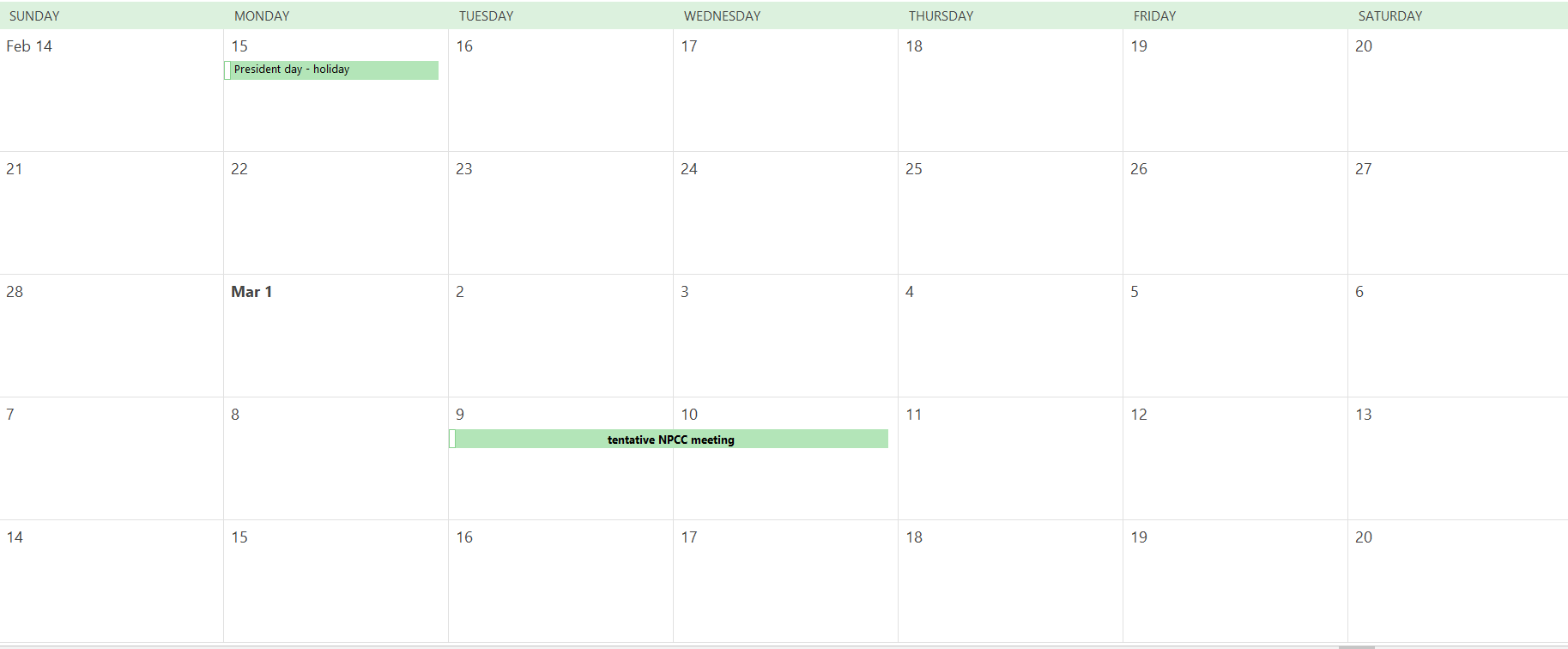 Adjourned
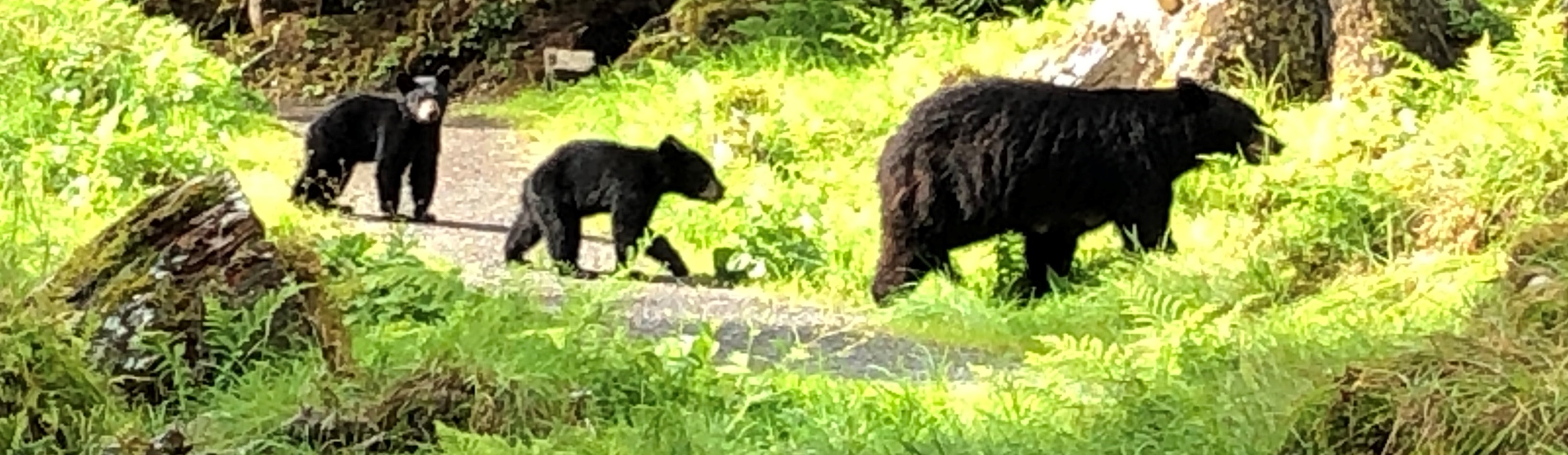 Anan Wildlife Observatory Site, USFS, Wrangell, Alaska